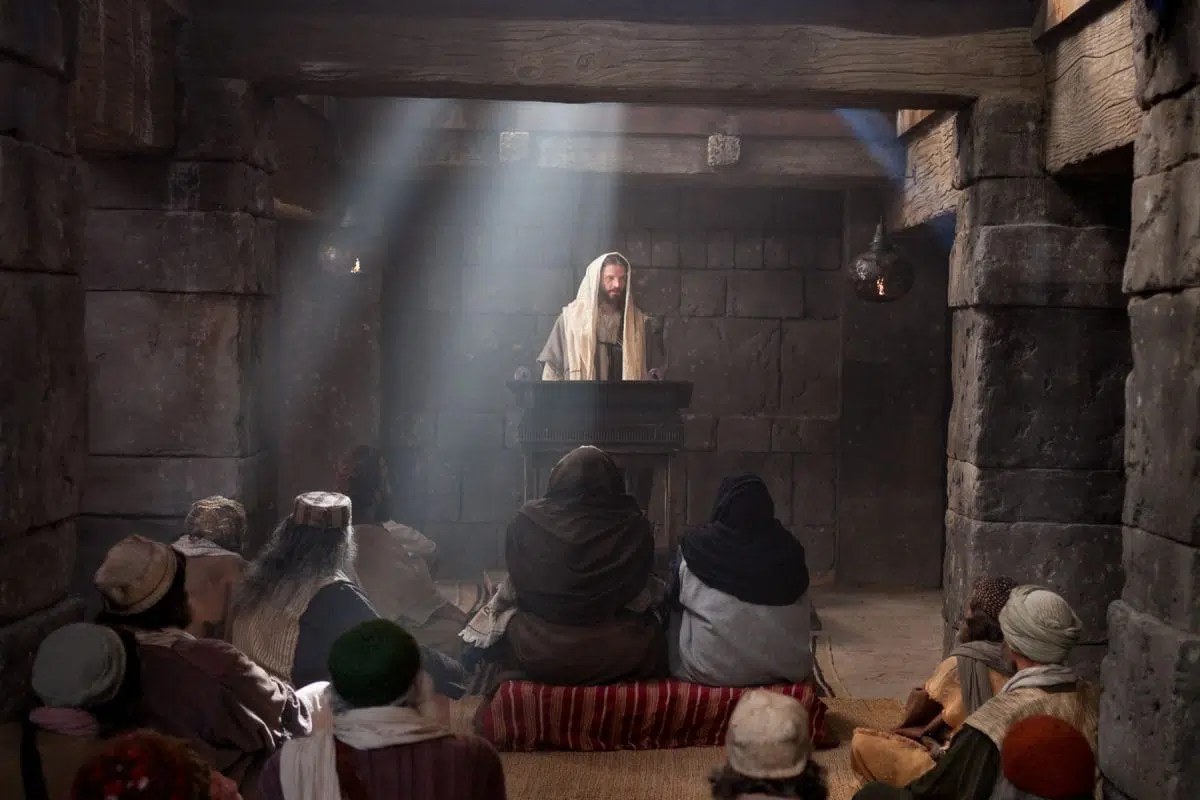 Il-Quddiesa tal-Grizma
Glorja `l Alla fil-għoli 
tas-smewwiet, u paċi fl-art lill-bnedmin ta’ rieda tajba.
Infaħħruk, 
inberkuk, 
nadurawk, 
nagħtuk ġieh.
Inroddulek ħajr 
għall-glorja kbira tiegħek. Mulej Alla, Sultan 
tas-sema,  
Alla Missier li tista’ kollox.
Mulej Iben waħdieni, Ġesù Kristu, 
Mulej Alla,  Ħaruf ta’ Alla, Bin il-Missier.
Int li tneħħi d-dnubiet 
tad-dinja, ħenn għalina. 
Int li tneħħi d-dnubiet 
tad-dinja, ilqa’ t-talb tagħna.
Int li qiegħed fuq il-lemin tal-Missier, ħenn għalina. Għaliex Int waħdek Qaddis, Int waħdek Mulej, 
Int waħdek il-għoli,
Ġesu’ Kristu, ma’ l-Ispirtu 
s-Santu: 
fil-glorja tal-Missier Alla.  
Ammen.
Qari mill-Ktieb tal- 
Profeta Isaija
Is 61, 1-3a.6a.8b.9
L-Ispirtu ta’ Sidi l-Mulej fuqi, għax il-Mulej ikkonsagrani, biex inwassal il-bxara t-tajba lill-fqajrin,
bagħatni ndewwi l-qalb
miksura; biex inħabbar 
il-ħelsien lill-imjassrin,
u lill-ħabsin il-ftuħ 
tal-ħabs; biex inniedi 
s-sena tal-grazzja
tal-Mulej, u jum il-vendetta ta’ Alla tagħna; biex infarraġ lill-imnikktin; biex inferraħ lil dawk li jibku f’Sijon, nagħtihom kuruna
flok irmied, żejt tal-ferħ flok l-ilbies tal-vistu,
l-għana tal-foħrija flok ruħ mitluqa.
Lilkom isejħulkom 
il-qassisin tal-Mulej,
qaddejja ta’ Alla tagħna isemmukom. Jien 
bis-sewwa nħallashom, u
nagħmel magħhom patt għal dejjem.
Nisilhom ikun magħruf fost il-ġnus, u wliedhom qalb 
il-popli.
Kull min jarahom jagħrafhom li huma nisel imbierek mill-Mulej.
Il-Kelma tal-Mulej
R:/ Irroddu ħajr lil Alla
Salm Responsorjali
R:/ It-tjieba tal-Mulej irrid dejjem ngħanni
Sibt lil David, qaddej tiegħi,
biż-żejt imqaddes tiegħi dliktu;
tkun idi dejjem miegħu,
u nsaħħu wkoll bi driegħi.
R:/ It-tjieba tal-Mulej irrid dejjem ngħanni
Miegħu jkunu l-fedeltà u 
t-tjieba tiegħi;
b’ismi tissaħħaħ il-qawwa tiegħu.
Hu jsejjaħli: “Int missieri u Alla tiegħi,
fortizza u salvazzjoni tiegħi!”
R:/ It-tjieba tal-Mulej irrid dejjem ngħanni
Qari mill-Ktieb tal-
Apokalissi ta’ San Ġwann Appostlu
Apok 1, 5-8
Grazzja lilkom u sliem mingħand Ġesù Kristu, 
ix-xhud fidil, il-kbir fost 
il-mejtin, il-prinċep 
tas-slaten tad-dinja.
Lil Dak li ħabbna, u li ħallna minn dnubietna, 
bis-saħħa ta’ demmu, u li għamilna saltna, qassisin għal Alla tiegħu u Missieru,
lilu l-glorja u s-setgħa għal dejjem ta’ dejjem. Ammen. Arawh ġej fis-sħab u 
l-għajnejn kollha jarawh, ukoll dawk li kienu nifduh;
u r-razez kollha tal-art jibdew iħabbtu fuq sidirhom minħabba fih. Iva. Ammen!
Jiena huwa l-Alfa u 
l-Omega, jgħid il-Mulej Alla, li hu, u li kien, u li għad irid jiġi, Dak li jista’ kollox.
Il-Kelma tal-Mulej
R:/ Irroddu ħajr lil Alla
Glorja u Tifħir 
Glorja u Tifħir
Lilek Kristu
L-Ispirtu tal-Mulej fuqi,
bagħatni nwassal 
il-bxara t-tajba 
lill-fqajrin.
Glorja u Tifħir 
Glorja u Tifħir
Lilek Kristu
Qari mill-Evanġelju skont 
San Luqa
Lq 4, 16-21
R:/ Glorja lilek Mulej
F’dak iż-żmien, Ġesù ġie f’Nazaret, fejn kien trabba. Daħal fis-sinagoga tagħhom, kif kien imdorri jagħmel nhar ta’ Sibt, u
qam biex jaqra. Tawh f’idejh il-ktieb ta’ Isaija 
l-profeta, fetħu u sab fejn kien hemm miktub dan li ġej:
“L-Ispirtu tal-Mulej fuqi,
għax hu kkonsagrani.
Bagħatni nħabbar 
il-ħelsien lill-imjassrin,
inwassal il-bxara t-tajba lill-fqajrin, u d-dawl 
mill-ġdid lill-għomja,
irrodd il-ħelsien 
lill-maħqurin u nxandar is-sena tal-grazzja 
tal-Mulej”.
Imbagħad raġa’ għalaq 
il-ktieb, tah lura lill-qaddej u qagħad bilqiegħda. Għajnejn kulħadd 
fis-sinagoga kienu
msammra fuqu. U beda jgħidilhom: 
“Din il-kitba seħħet illum, intom u tisimgħu”.
Il-Kelma tal-Mulej
R:/ Tifħir lilek Kristu